Arc Hydro River
Channel Shape
Multiscale 3D Hydrography
River Network
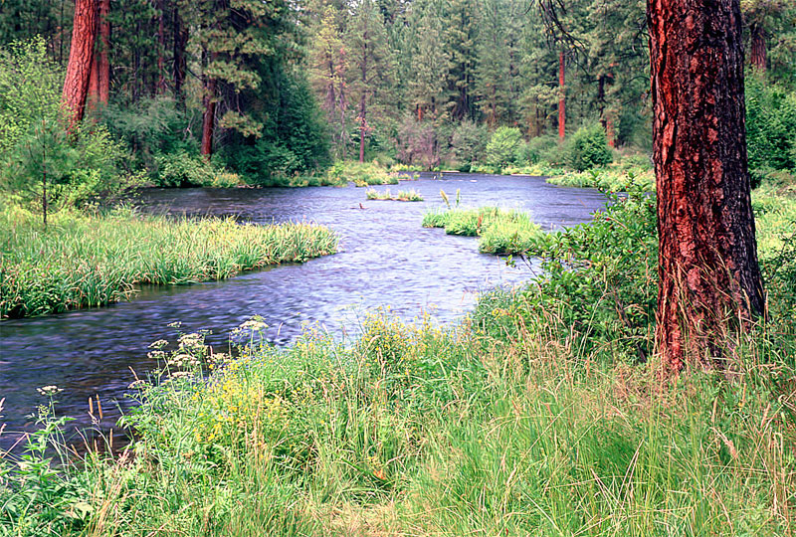 Flooding
Aquatic Biology
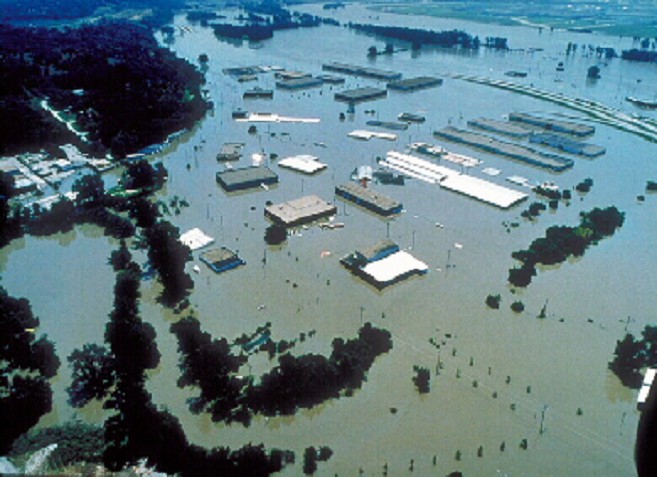 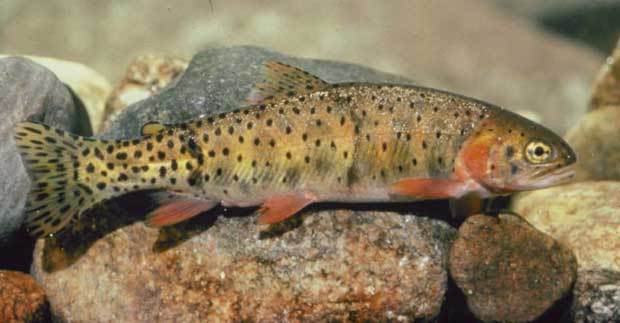 Applications
Global Topographic Basemap in ArcGIS.com
Tiled base map synthesizing information across map scales
World
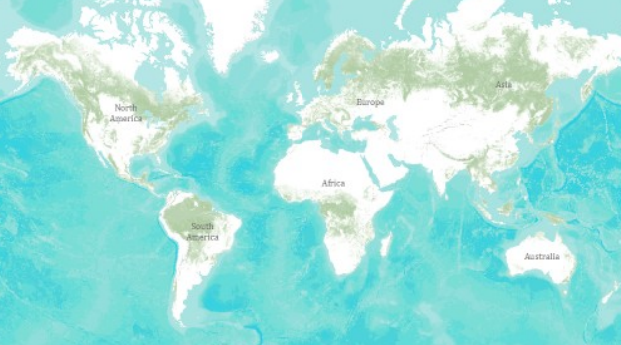 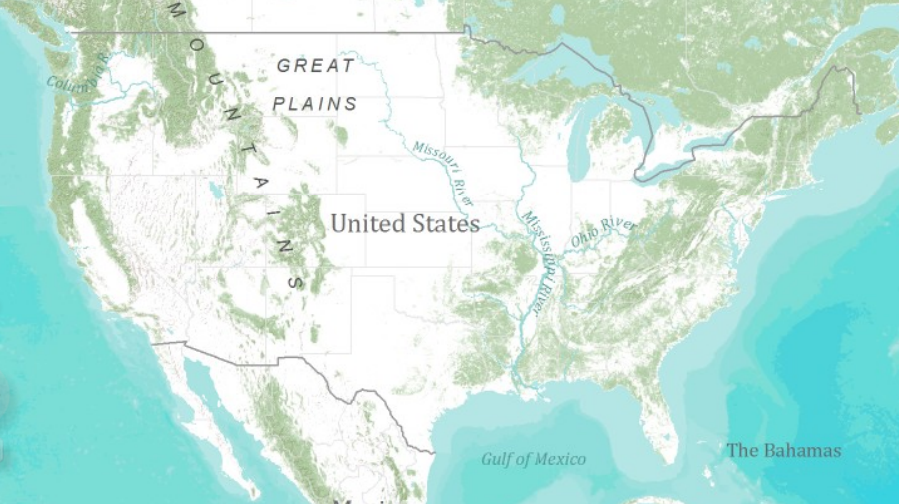 United States
Texas
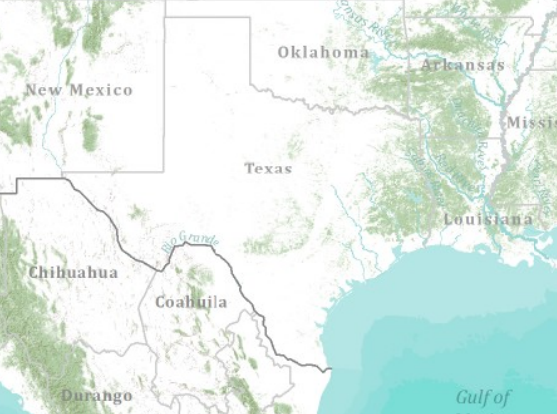 Austin
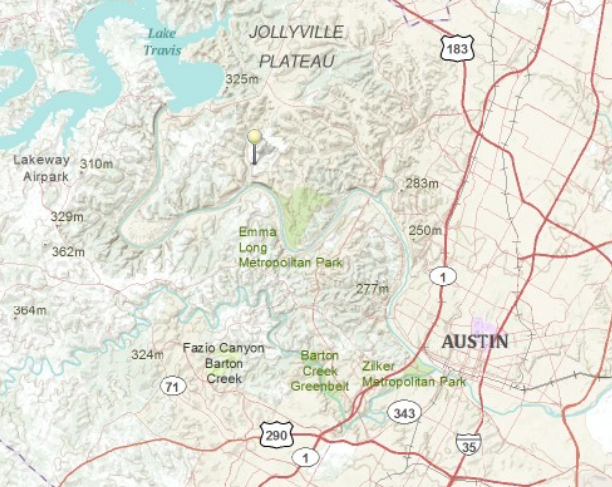 Home
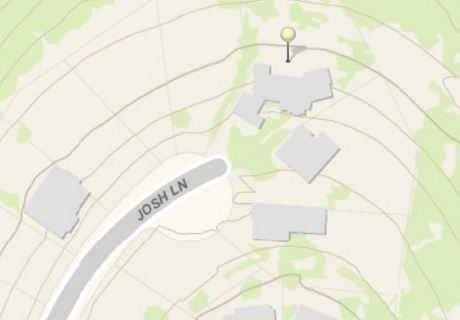 How do we do this for hydro?
Hydro BaseMap Display Layer
The Hydrography or “blue line” component of a topographic map
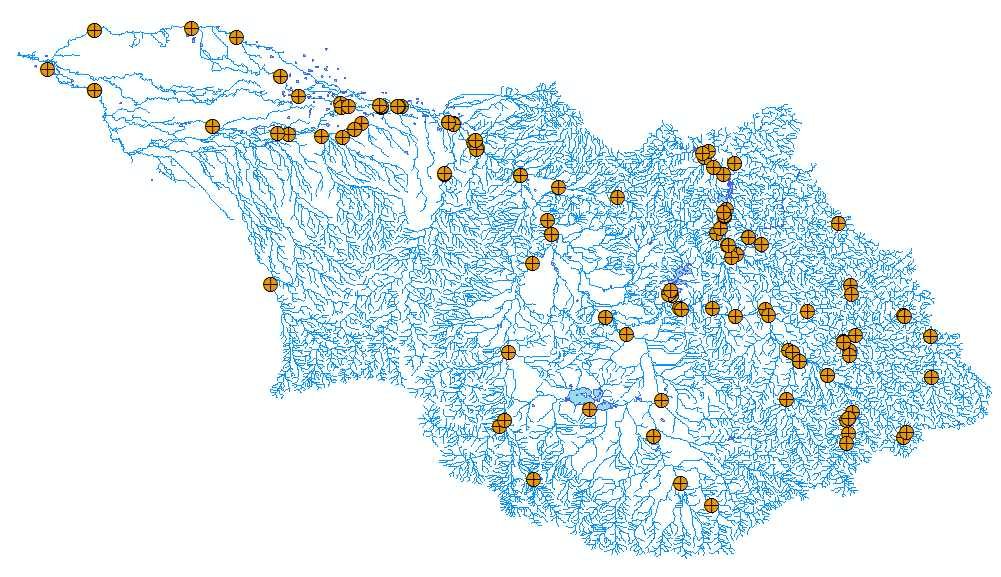 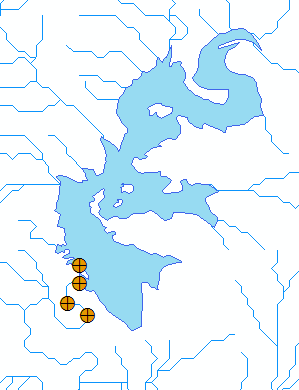 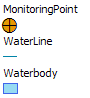 Hydro BaseMap Operational Layer
A geometric network with a local catchment for each network edge
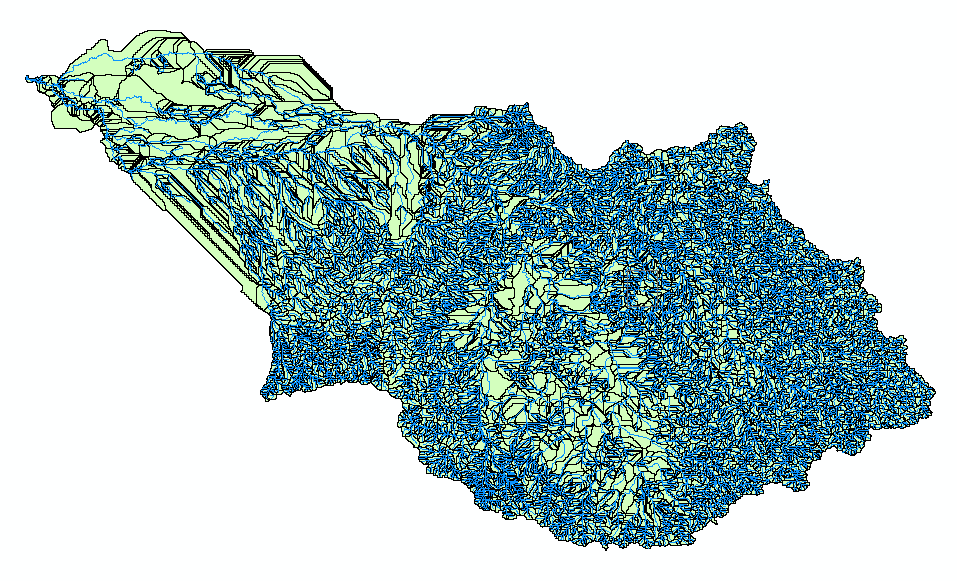 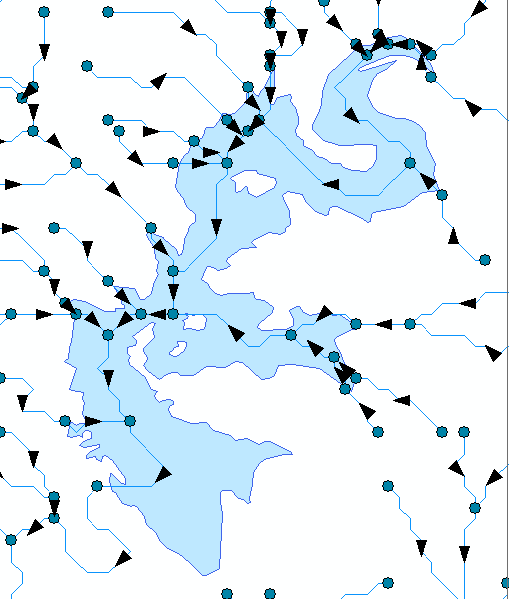 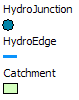 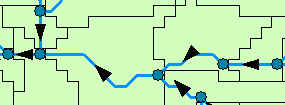 Hydro BaseMap Observation Layers
Time-enabled feature layers of observations data
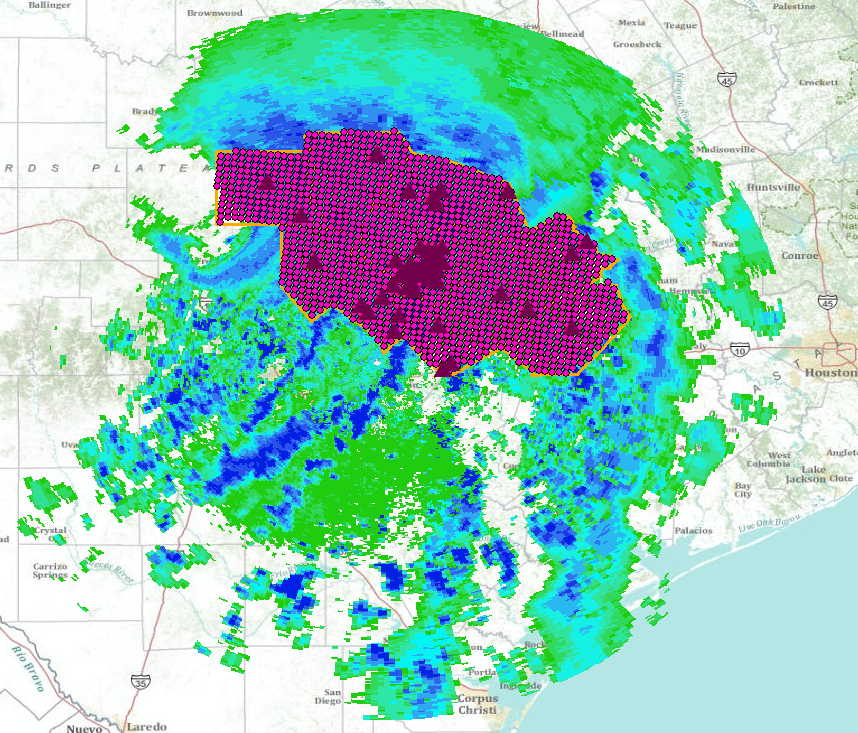 Some Implementation Principles
Work with high resolution Lidar point data and breakline data

Better integration of vector geometry and networks with the elevation data (e.g. WBD, NHD, NED)

 Have a better solution for multiscale visualization and analysis

 Operational layer has the same seamless behavior across scales as does the display layer

 There are base-level original data. At all higher, less resolved scales, the features displayed are a selected set from the base level original dataset.